Figure 2. Organization of the Tn1546-like elements from the four vanA-carrying E. gallinarum strains compared ...
J Antimicrob Chemother, Volume 52, Issue 5, November 2003, Pages 772–775, https://doi.org/10.1093/jac/dkg445
The content of this slide may be subject to copyright: please see the slide notes for details.
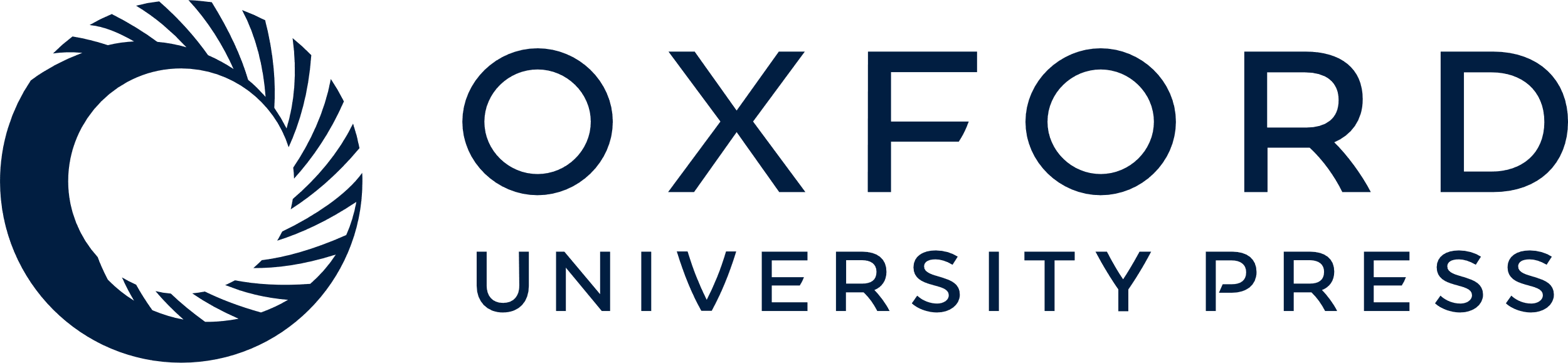 [Speaker Notes: Figure 2. Organization of the Tn1546-like elements from the four vanA-carrying E. gallinarum strains compared with the Tn1546 prototype. All of the four elements are bordered by inverted IS1216V elements and appear to be new vancomycin resistance elements belonging to the family of composite transposons. All show a similar organization between the left IS1216V element and the vanX gene. Downstream from this region, variations can be detected due to the presence of ISs (an IS1216V in the intergenic region vanX–vanY of strain EP9 and an IS1542 in the vanZ gene of strain EA65) or to deletions of the accessory genes vanY and vanZ (strain E32).


Unless provided in the caption above, the following copyright applies to the content of this slide: The British Society for Antimicrobial Chemotherapy]